La Universidad de Ciencias 
Médicas de La Habana
Por la EXCELENCIA 
2024
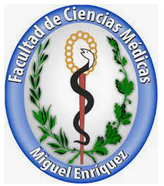 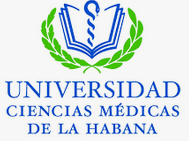 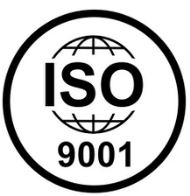 Promover una cultura de GESTIÓN DE LA CALIDAD en la Facultad de Ciencias Médicas “Miguel Enríquez”, que posibilite la adopción de decisiones acertadas y oportunas en la dirección de los procesos sustantivos de la facultad, propiciando la mejora continua, que  conduce a la acreditación y al reconocimiento social de la calidad alcanzada, con visibilidad nacional e internacional.
La Facultad de Ciencias Médicas “Miguel Enríquez”
Por la EXCELENCIA 
2024
TEMA IXASISTENCIA PRIMARIA EN SITUACION DE CONTINGENCIA
CLASE III
CONFERENCIA  1 HORA
CLASE PRACTICA  1 HORA
CLASE III
VENDAJES CON GASA

  -CUESTIONES DE ESTUDIO

   -INTERPRETAR LOS PRINCIPIOS GENERALES PARA EL CUMPLIMIENTO DEL VENDAJE CON GASA Y EJECUTAR LOS DIFERENTES TEJIDOS.
OBJETIVO DE LA CLASE
INTERPRETAR LOS PRINCIPIOS GENERALES PARA EL CUMPLIMIENTO DEL VENDAJE CON GASA ADEMAS DE LAS TECNICAS PARA SU REALIZACIÓN.

REALIZAR LOS DIFERENTES TIPOS DE VEDAJE CON GASA.  
                                                                                                                                                                                                                                                                                                                                                                                                                                                                                                                    
VENDAJE CON GASA. CONCEPTO. CLASIFICACIÓN. PRINCIPIOS GENERALES

TIPOS DE VENDAJES DE LA CABEZA, TRONCO Y EXTREMIDADES.

REALIZACION PRACTICA.
SUMARIO
VENDAJE CON GASA. CONCEPTO. 

CLASIFICACIÓN. 

PRINCIPIOS GENERALES DEL VENDAJE CON GASA.
VENDAJES CON GASA
Los vendajes con gasa se utilizan con más frecuencia que los vendajes que se realizan con pañuelos triangulares, ya que se utilizan en todas las etapas de tratamiento y evacuación.

Para efectuarlos es necesario que todos los ciudadanos, y en particular, el personal de la salud
Para efectuarlos es necesario que todos los ciudadanos , y en particular, el personal de la salud se adiestren  y adquieran ciertas habilidades.

Los vendajes con gasa son aquellos en  los que se utilizan vendas con gasa elásticas o cualquier material de tela que sirvan para fijar apósitos, inmovilizar segmentos de un miembro o una articulación, fijar férulas, contener hemorragias, etc.
CLASIFICACIÓN
EN DEPENDENCIA DE LA CANTIDAD DE SEGMENTOS DEL CUERPO QUE CUBRAN (TÓRAX, CUELLO, PIERNA, MUSLO, ANTEBRAZO, ETC) SE DENOMINAN:

 MONOSEGMENTARIOS, 
BISEGMENTARIOS, 
TRISEGMENTARIOS 
Y 
POLISEGMENTARIOS.
PRINCIPIOS
PARA APLICAR ESTOS VENDAJES SE DEBEN CUMPLIR LOS PRINCIPIOS GENERALES SIGUIENTES:

Colocar bien el vendaje para que se adapte perfectamente a la región y no se afloje.

2. Elegir el tipo de vendaje más seguro y sencillo de acuerdo con las circunstancias y la región que se vendará
3. Utilizar vendas de dimensiones adecuadas.
4. Colocar al lesionado en una posición cómoda que permita ejecutar las maniobras con facilidad.
5. Cuando haya que vendar una región articular, colocar en ligera flexión para que después tenga cierta movilidad.
6. El sanitario se colocará, siempre que sea posible, frente a la región de cuerpo que se vendará
7. Al comenzar el vendaje, desenrollar un poco la venda en la parte correspondiente al cabo inicial, con la mano izquierda, mientras se sujeta el rollo con la derecha.

8. Comenzar el vendaje por el cabo inicial, con unas vueltas circulares.

9. No colocar la venda en contacto directo con la piel, salvo circunstancias especiales.

10. En caso de herida, aplicar primero sobre ella en apósito estéril.
11. Hacer un recorrido de la venda de izquierda a derecha, salvo contraindicaciones.

12. Iniciar el vendaje de los miembros en la parte distal y continuar con la porción proximal.

13. Aplicar el vendaje con una tensión adecuada.

14. Procurar que el vendaje no cause molestias.
15. Terminar el vendaje con una de las formas siguientes:

Cortando longitudinalmente los centímetros necesarios de venda por la mitad del ancho del extremo terminal, y haciendo un primer nudo con los cabos resultantes, que después de rodear la región vendada se vuelven a anudar.
Ayudado por el dedo pulgar el extremo terminal se dobla hacia atrás, anudando ambos extremos en forma circular.


 Fijando el extremo terminal con un   imperdible, esparadrapo, etc.
TIPOS DE VENDAJES
La técnica de aplicación permite formas de 
vendajes:
circular, 
en espiral,  
en ocho, 
en espica, 
y recurrente, 
pueden  realizarse en dos formas: 
circular puro y
 circular reverso
VENDAJES DE LA CABEZA

Vendaje de capelina 

Vendaje de mandíbula 

Vendaje del ojo: 
monóculo.
VENDAJE DEL TRONCO:

Vendajes del tórax.

Vendajes del abdomen.
VENDAJES DE LOS MIEMBROS
Cabestrillo
Vendaje de velpeau 
Vendaje del codo
Vendaje del brazo o del antebrazo
Vendaje de la muñeca
Vendaje de la mano
Vendaje del muslo, 
de la rodilla, 
del tobillo 
y del pie
RESUMEN
El sanitario mayor debe cumplir con todos los principios generales de aplicación de vendajes con gasa para lograr un tratamiento oportuno y una rápida evacuación.